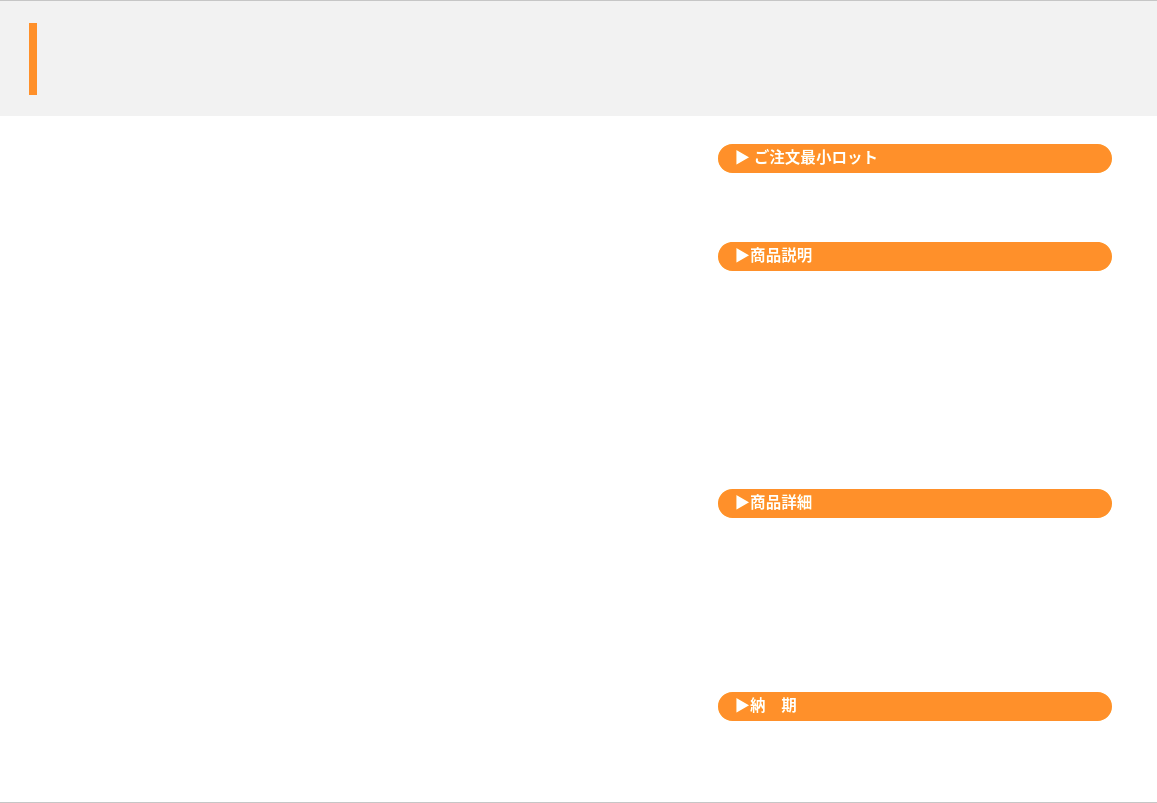 カラビナ付きクリーナークロス
カバンにつけて、スマートに携帯
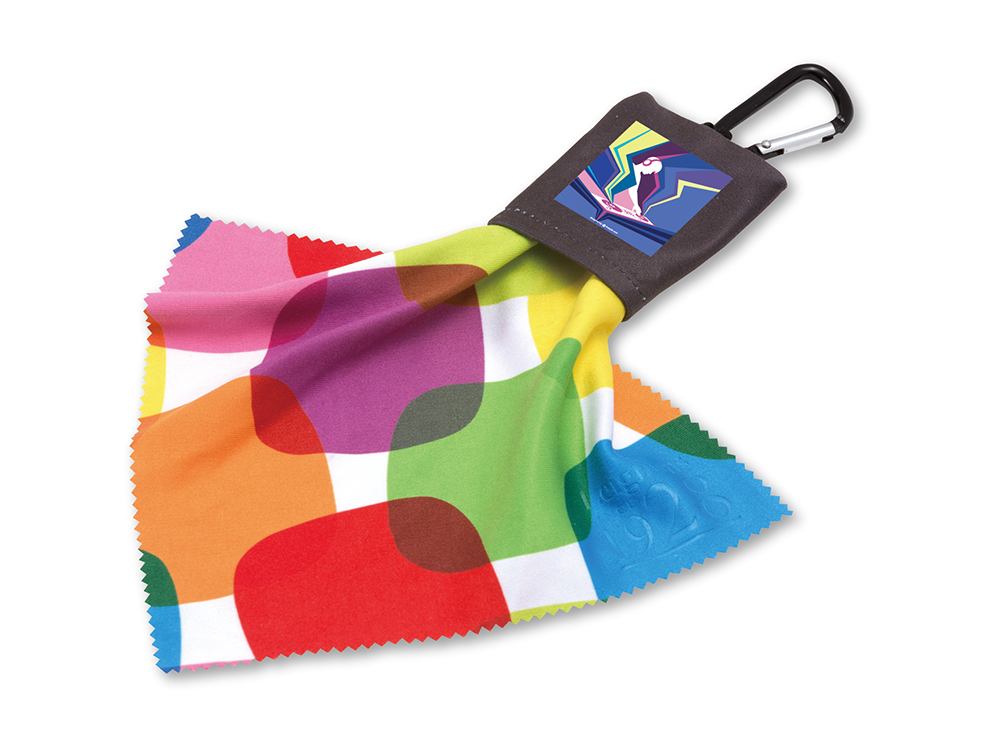 100個から
カラビナ付きのマイクロファイバー製ポーチの中にクリーナークロスが入っています。
フルカラープリント、オリジナル型対応
製作はナント！ 100ヶ～※クロスは取り外しできません。
品　番　　org155
サイズ　　ポーチ/約45×55mm、クロス/150×150mm
材　質　　超極細繊維等
印　刷　　片面フルカラー
外　装　　個別PP袋入
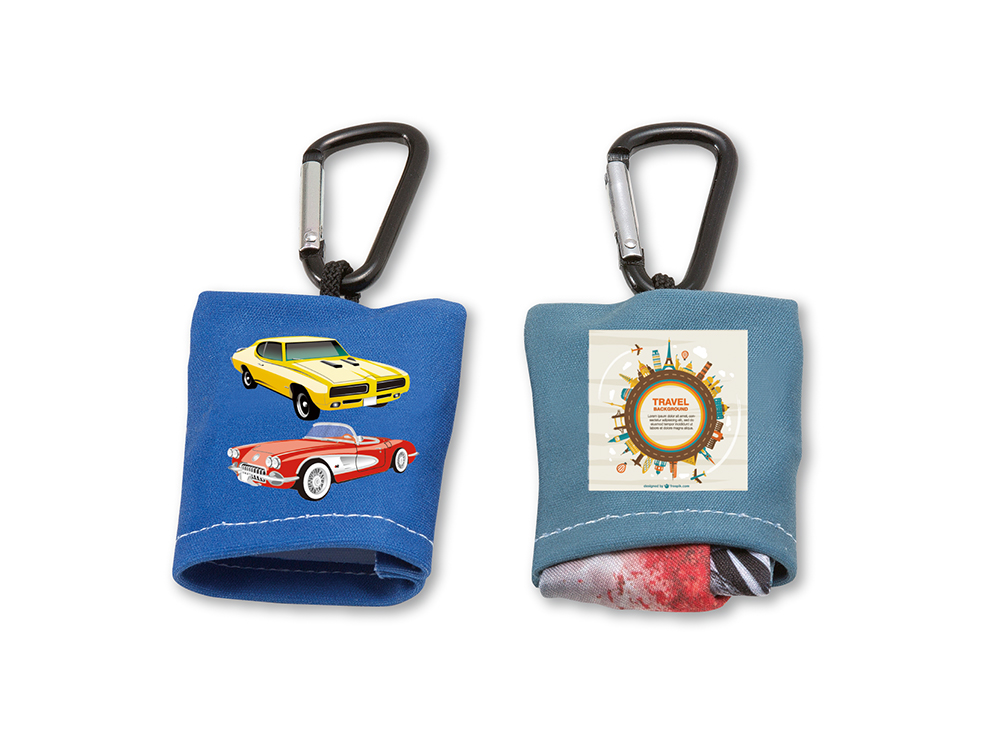 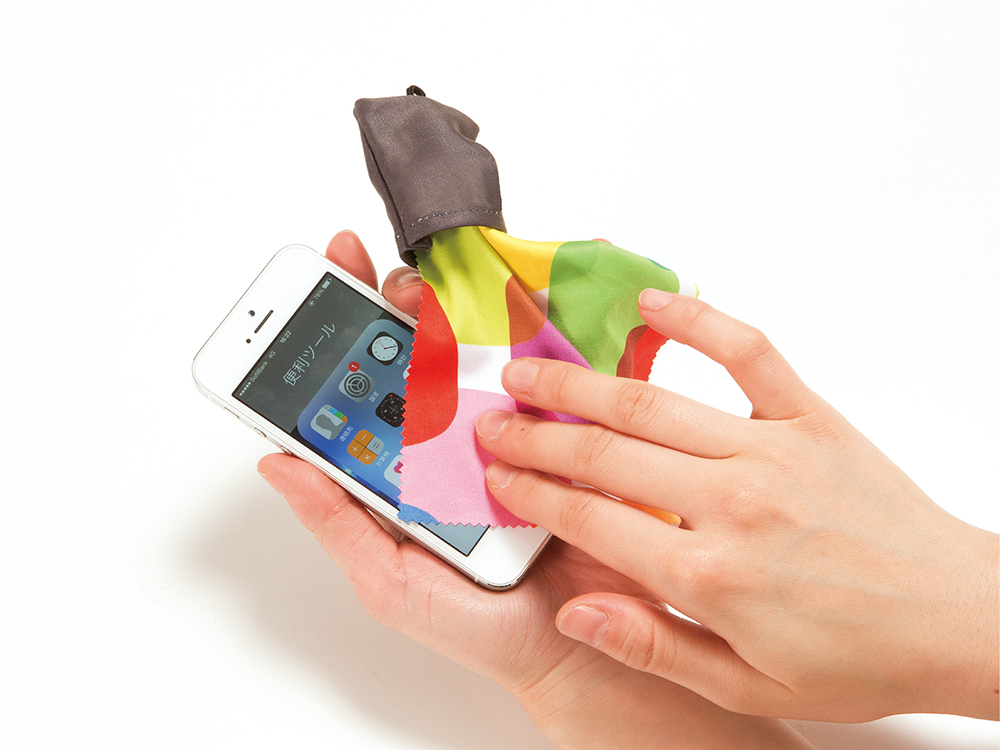 校了後約30日〜